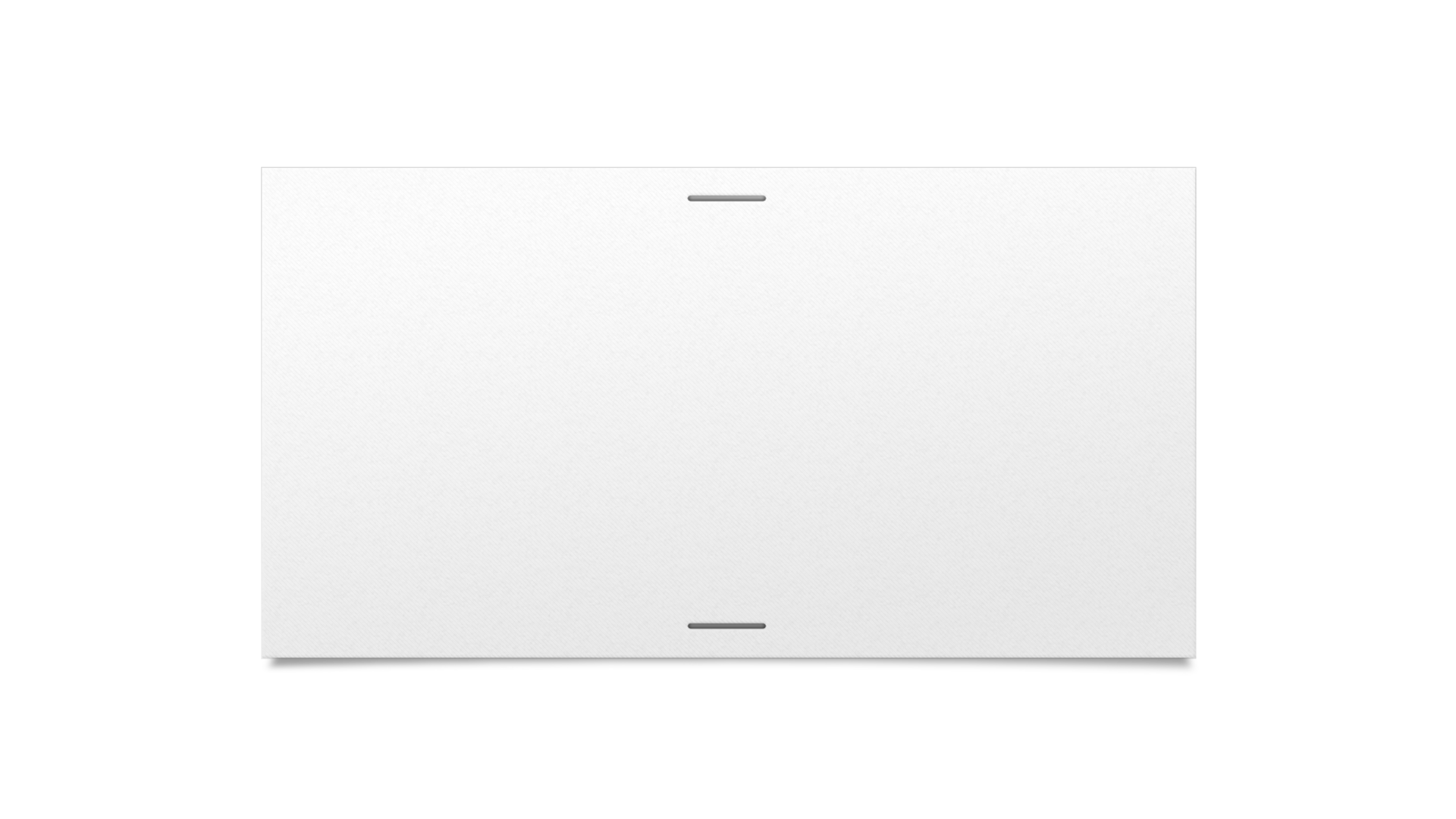 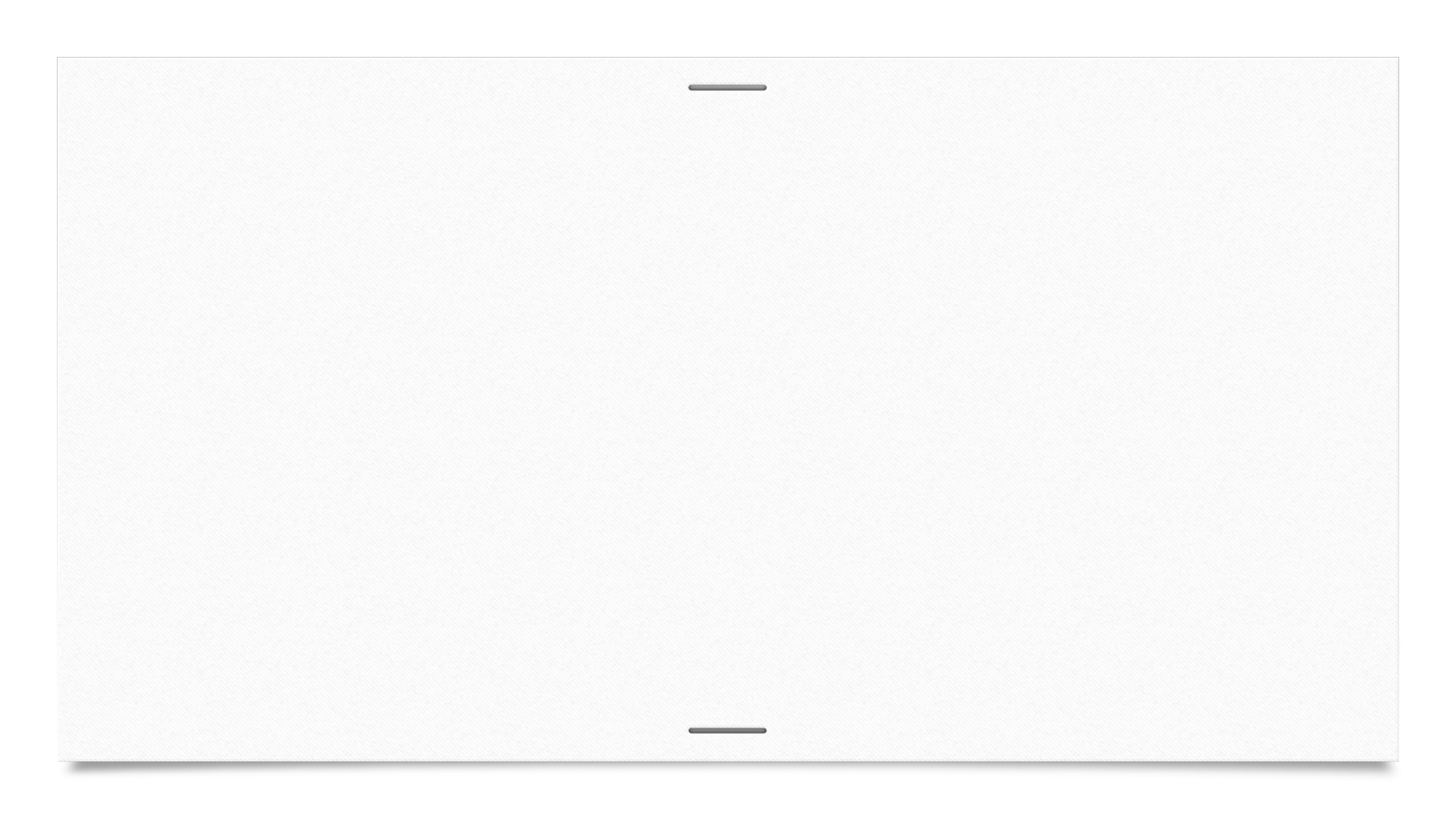 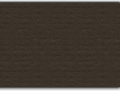 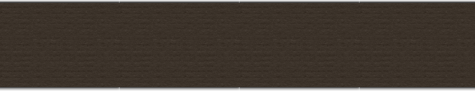 10: 35 – 41
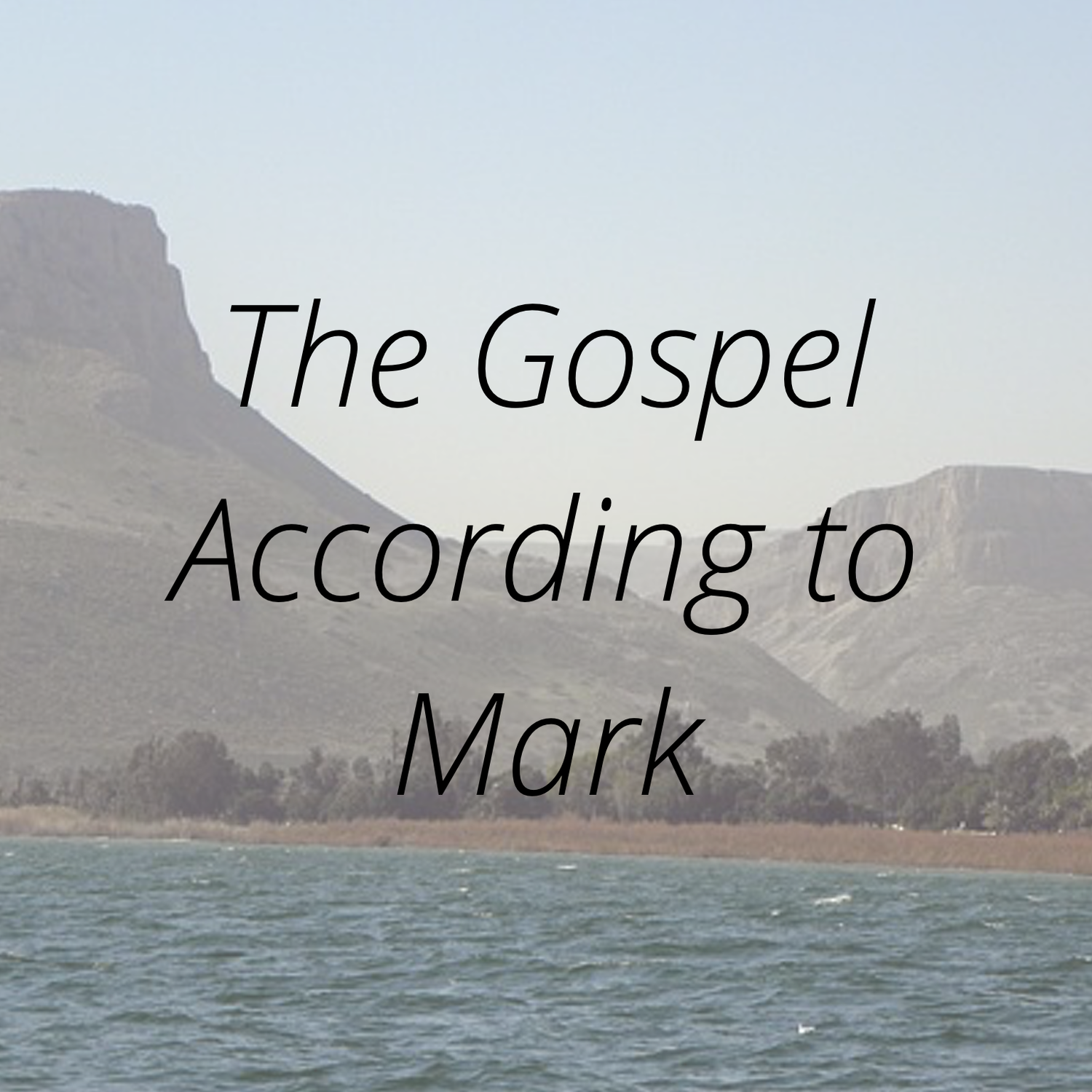 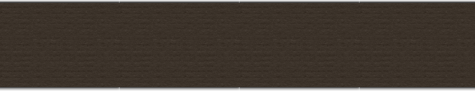 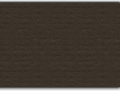 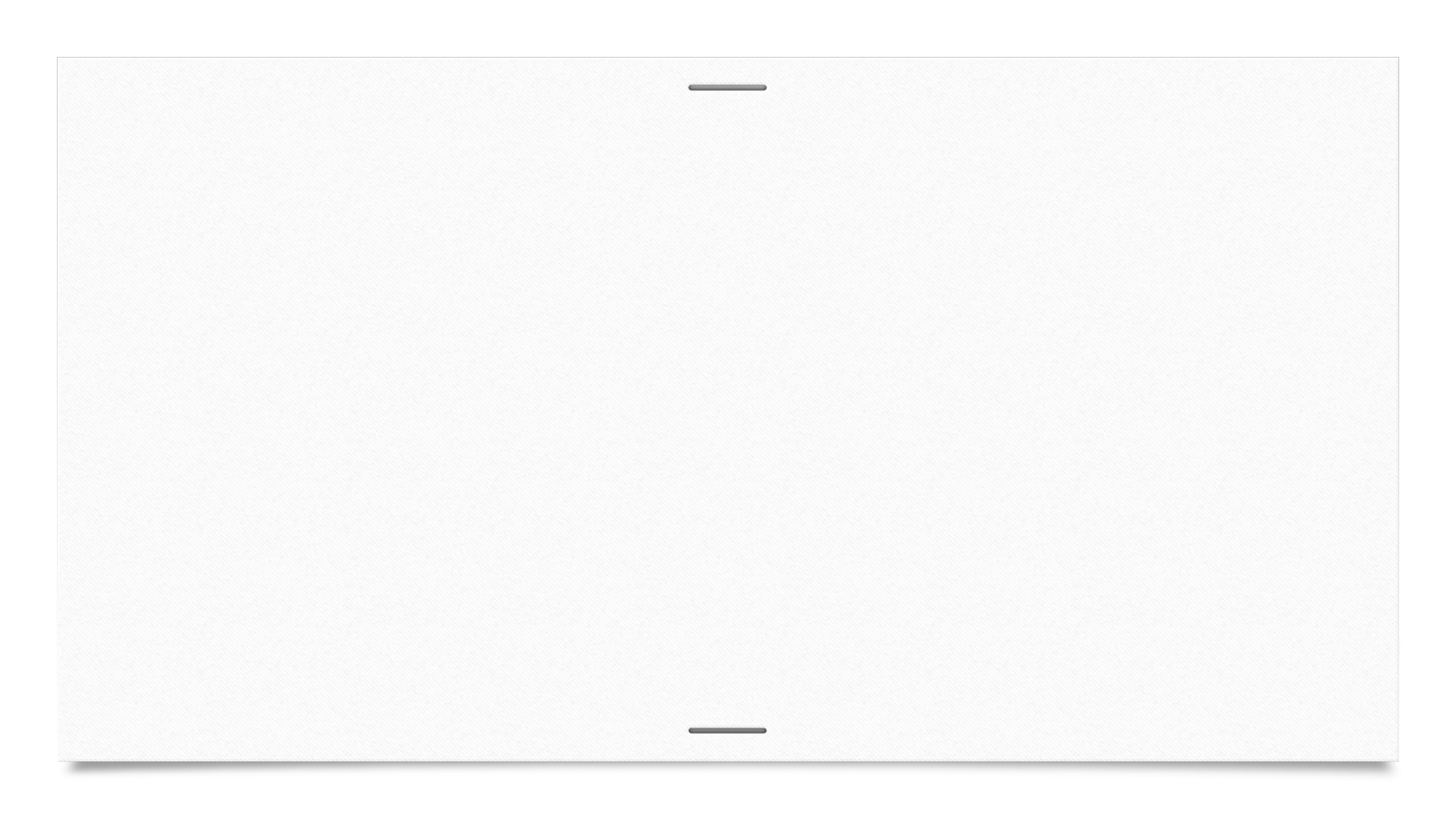 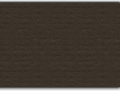 Verse 35-37
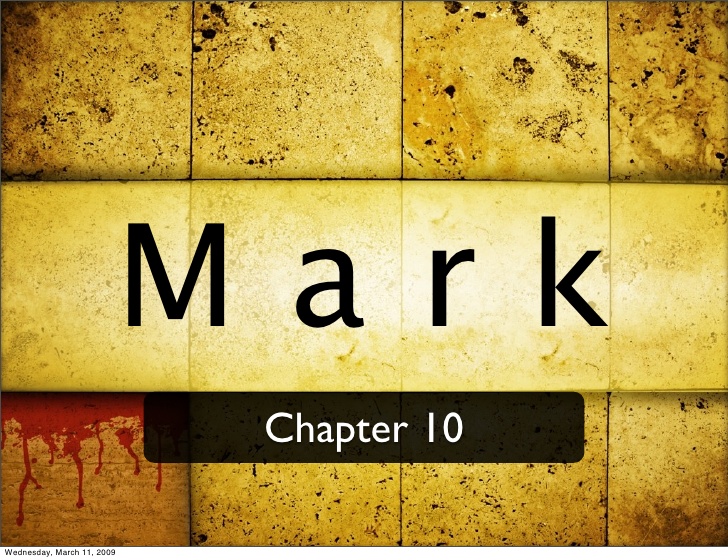 James and John come to Jesus with a request
“Teacher, we want You to do for us whatever we ask.”
Note that they are asking Him to do something for them without stating what it is they desire
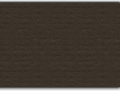 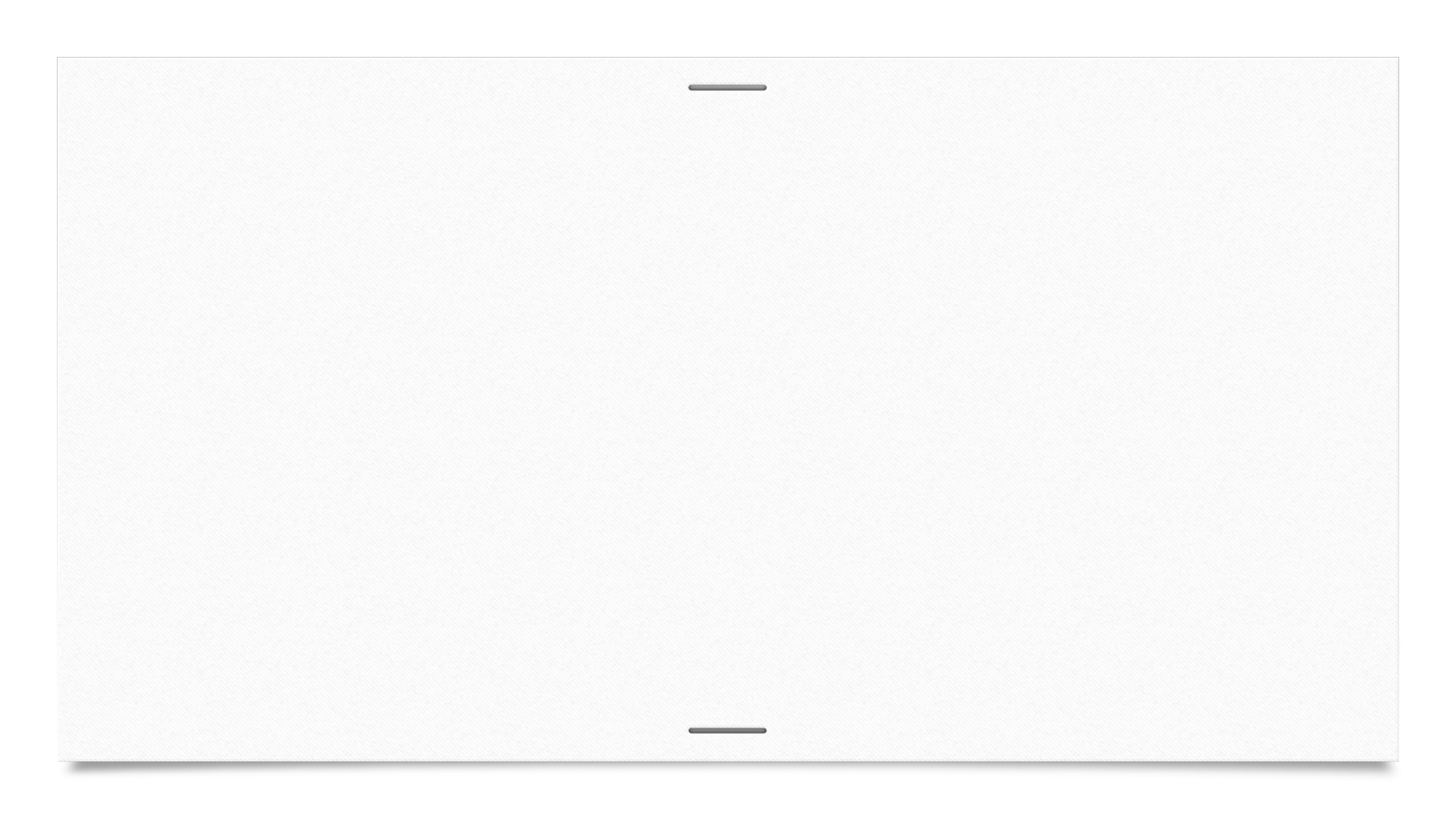 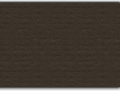 Verses 35 - 37
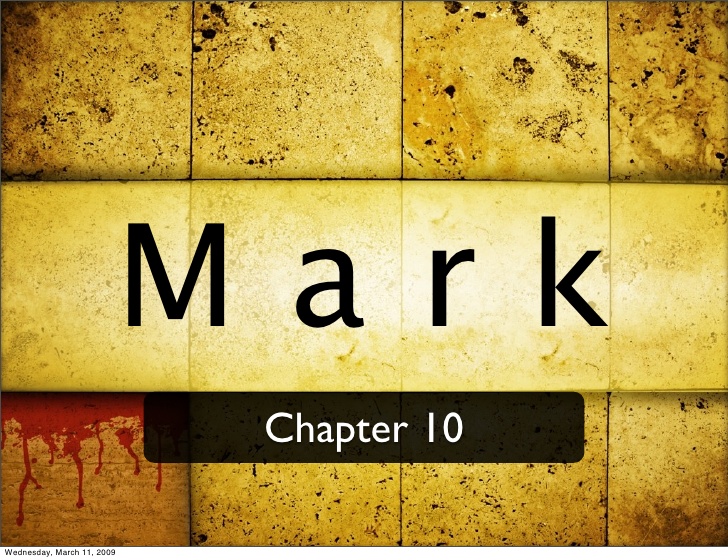 Jesus responds to their request with a question
“What do you want Me to do for you?”
Jesus already knows the answer but He is questioning them both for them to speak it and for us to learn from it
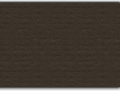 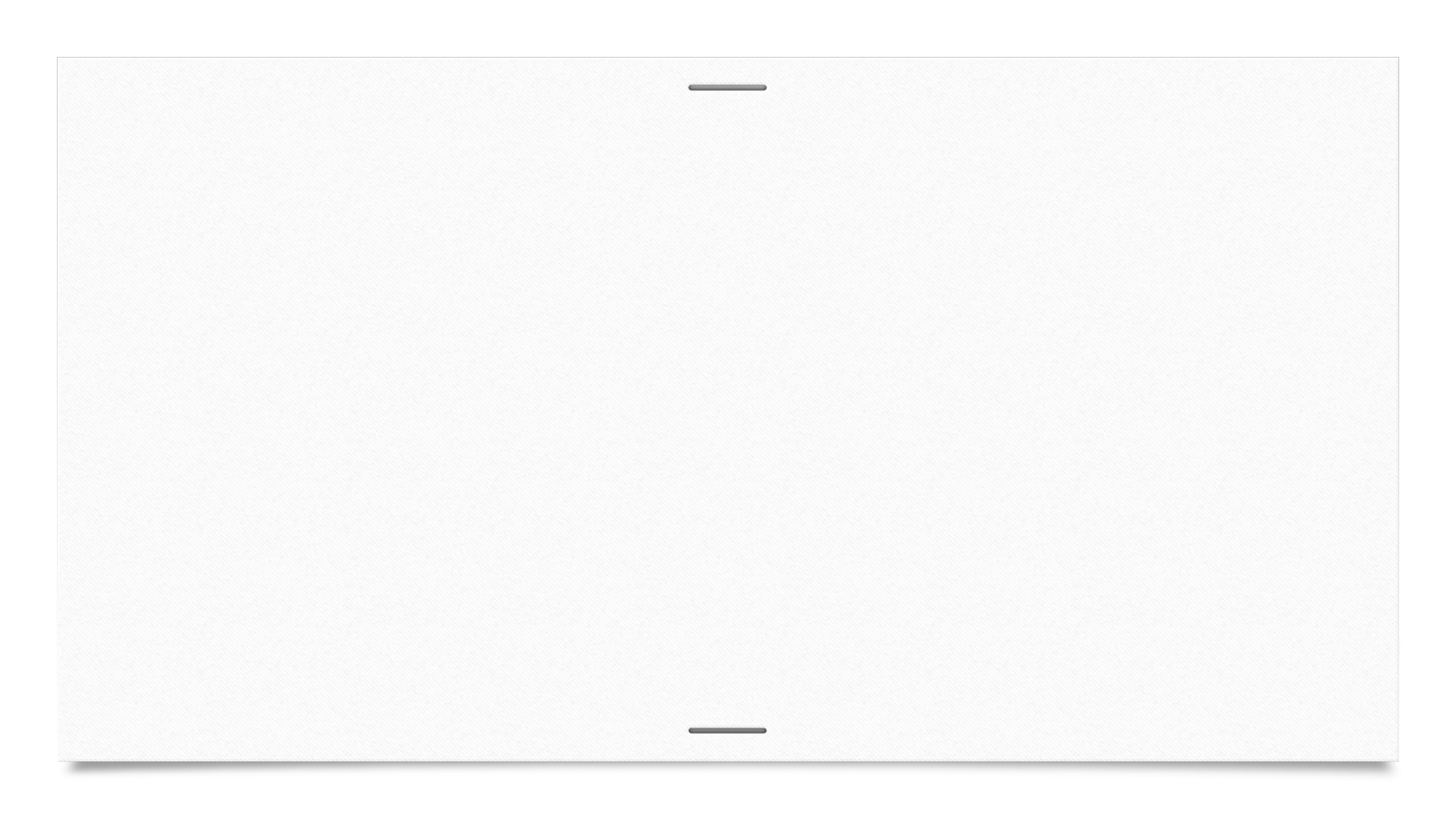 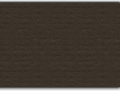 Verses 35 - 37
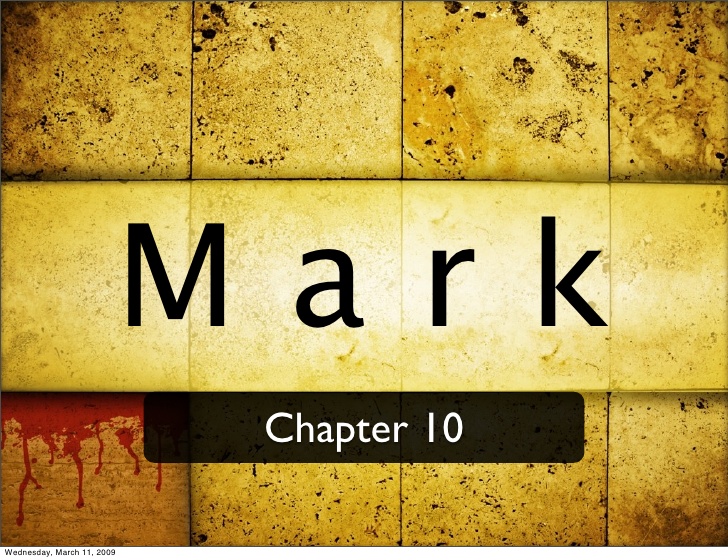 Their answer
“Grant us that we may sit, one on Your right hand and the other on Your left, in Your glory.”
The image here is of a king sitting at the head of a table and then the two seated on His right and left as a sign of being chief advisors
A role of authority and power
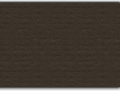 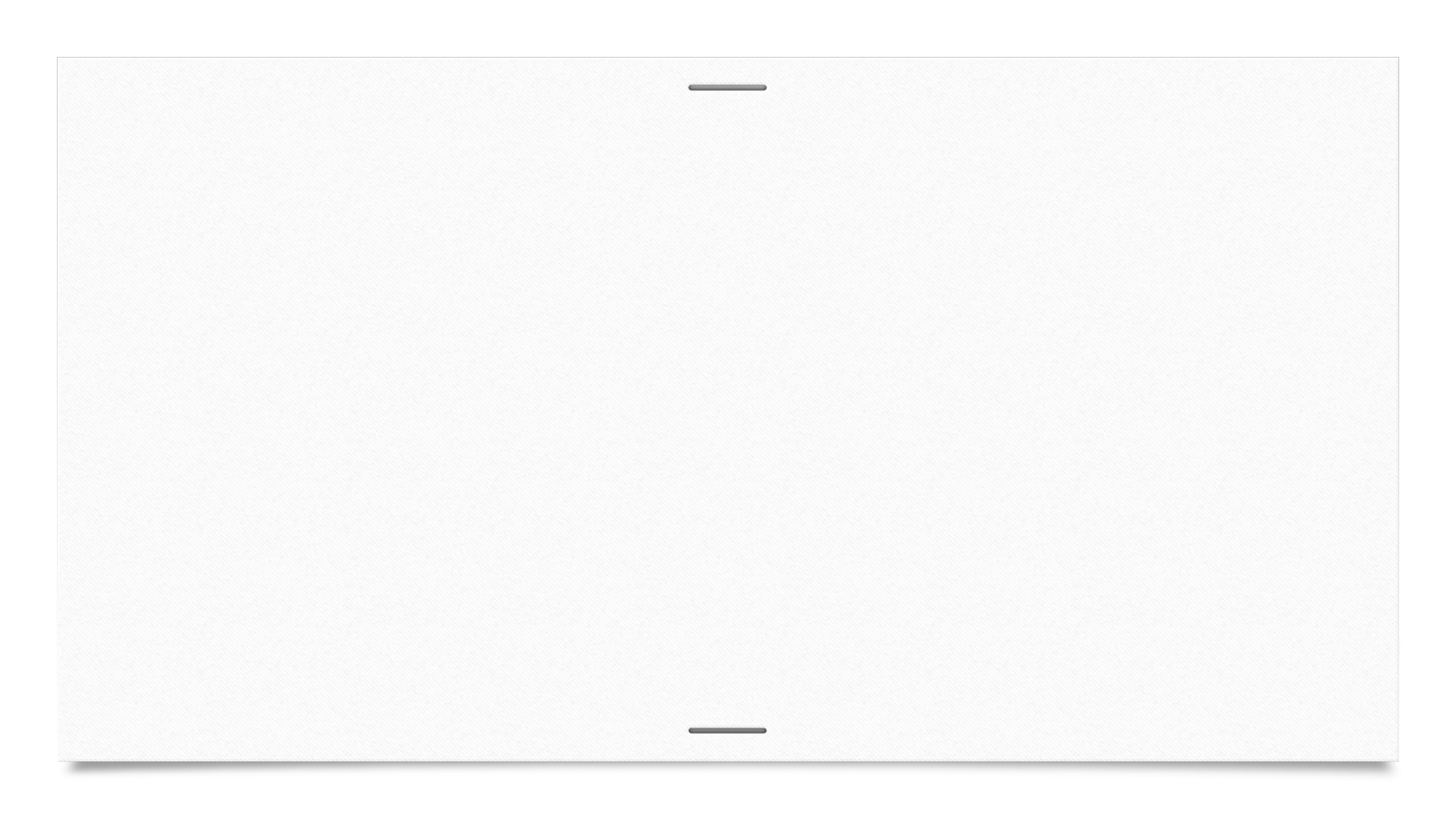 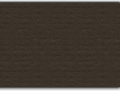 Verses 35 - 37
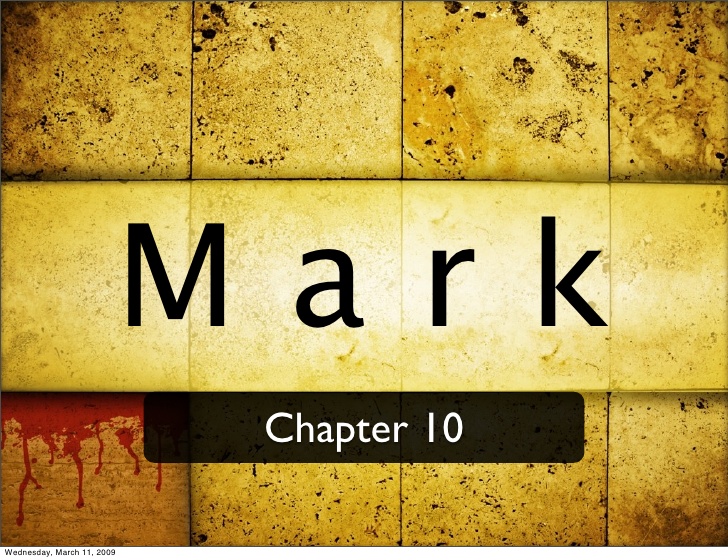 It is important to remember what has just taken place prior to their request
Jesus has just advised them of what was about to happen (vs 32-34)
It appears they didn’t truly comprehend what Jesus was saying as they were more focused on personal positioning
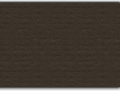 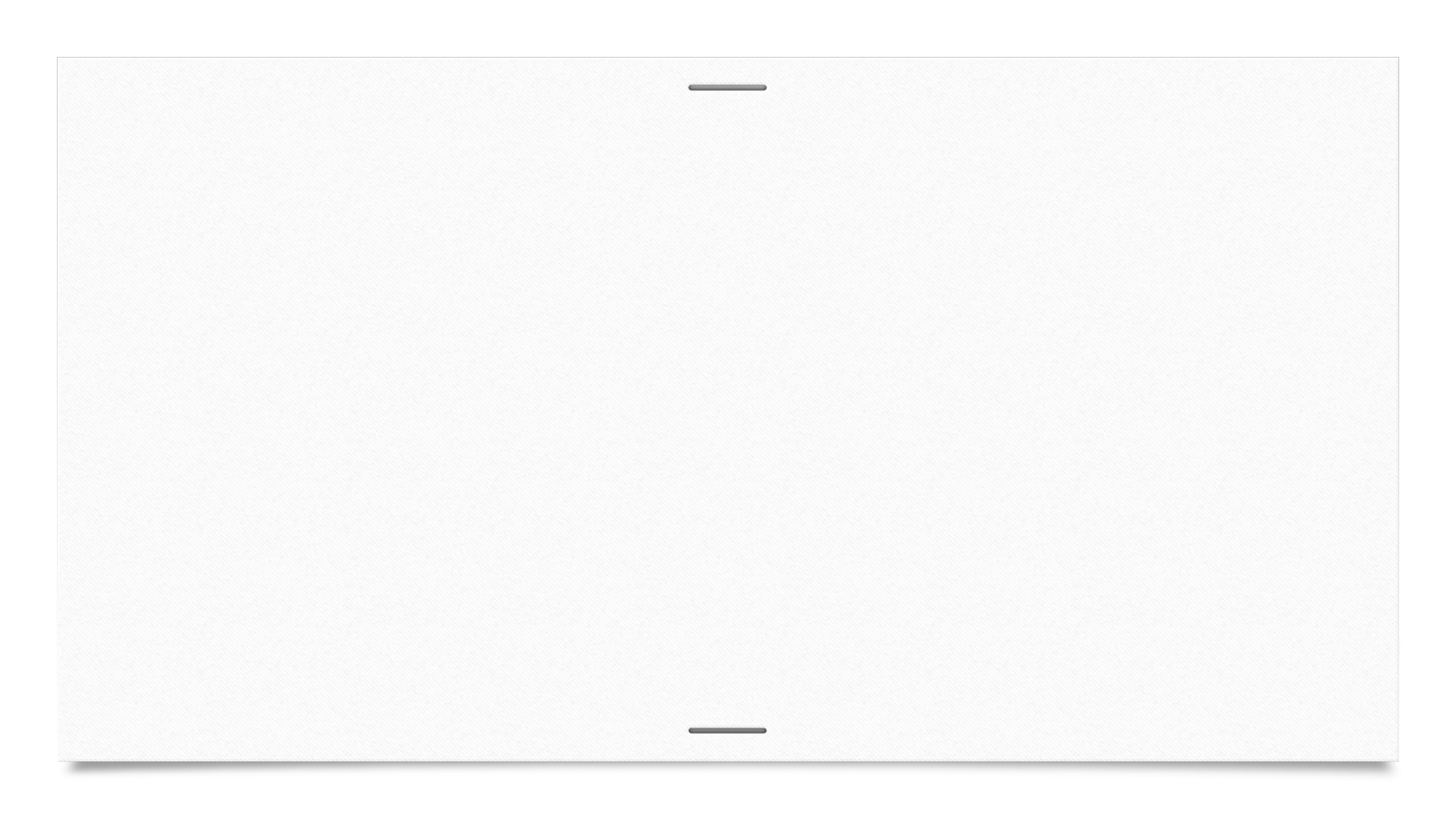 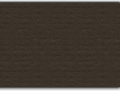 Verses 38 -40
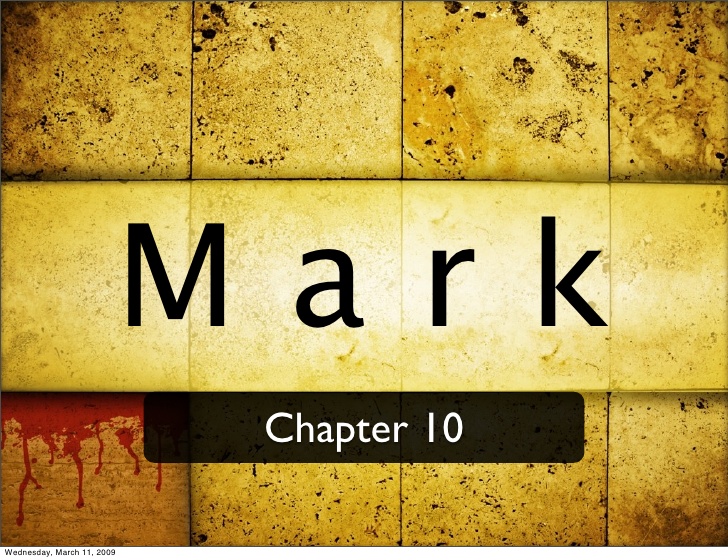 Jesus responds with a statement and a question
“You do not know what you ask.”
“Are you able to drink the cup that I drink, and be baptized with the baptism that I am baptized with?”
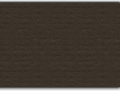 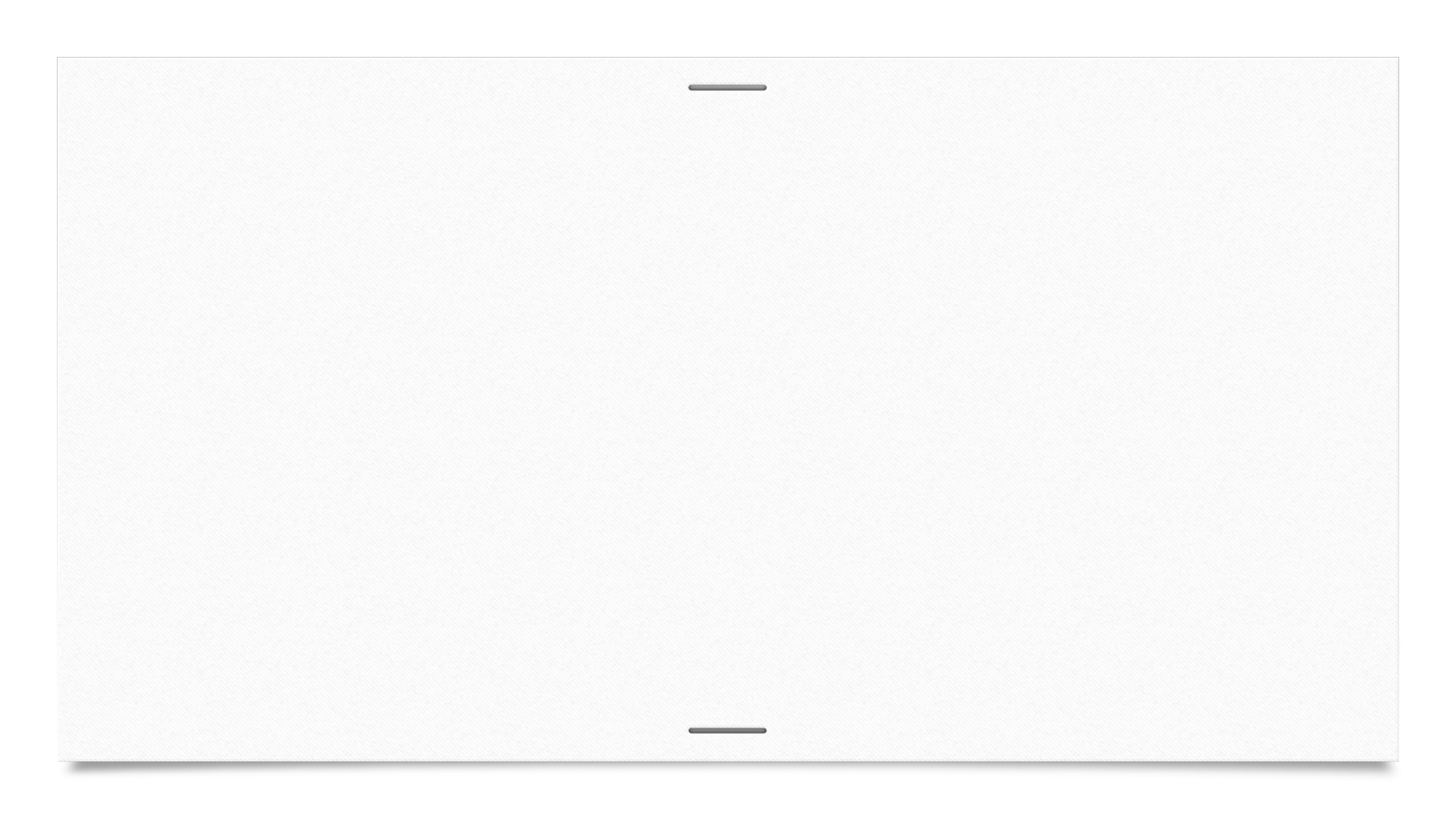 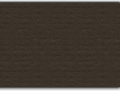 Verses 38 -40
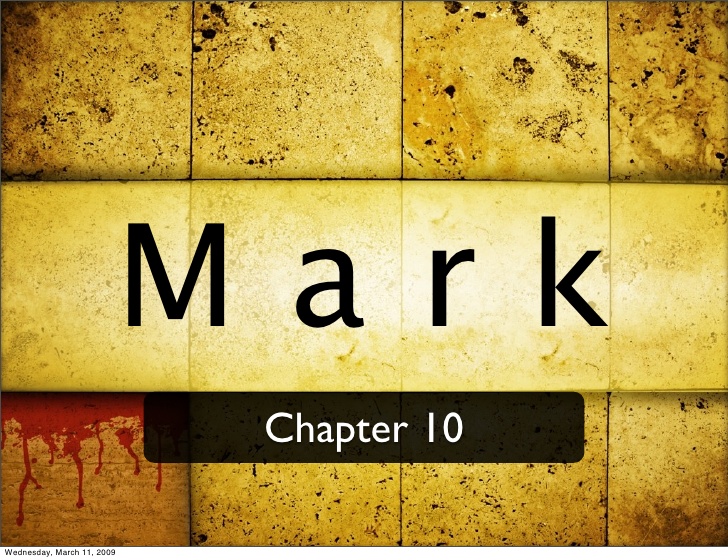 Jesus responds with a statement and a question
Jesus is trying to show them that they don’t truly understand what they are asking
He has just stated the suffering and death that He is about to endure
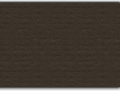 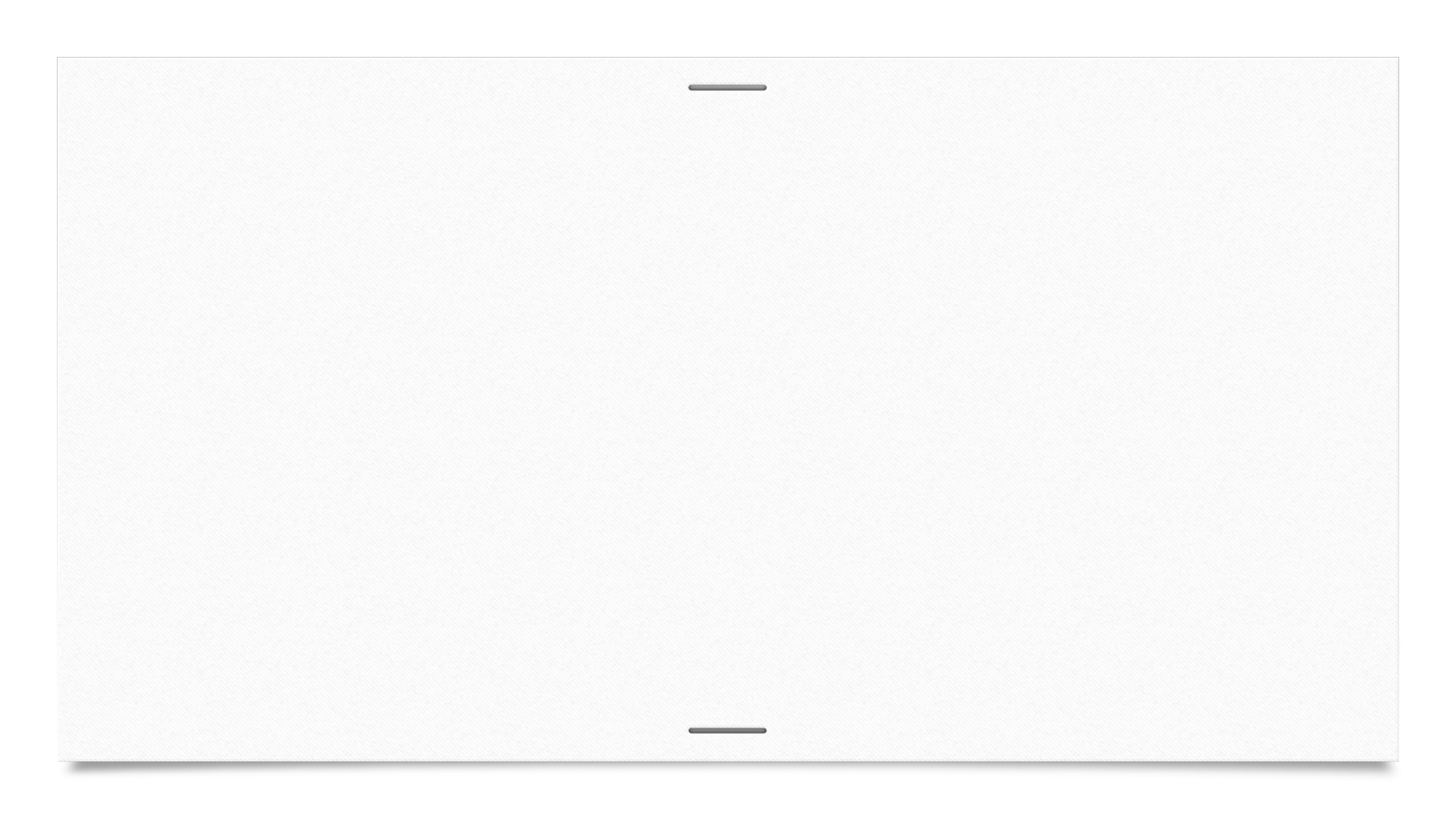 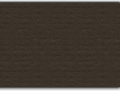 Verses 38 -40
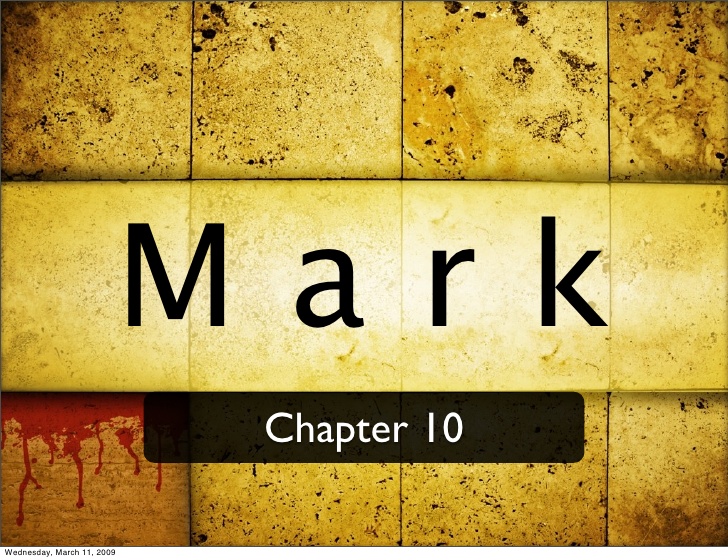 Their response
“We are able.”
You can see from this response they are ready and willing to take on the challenge
They are acting impulsively without fully understanding the consequences
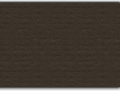 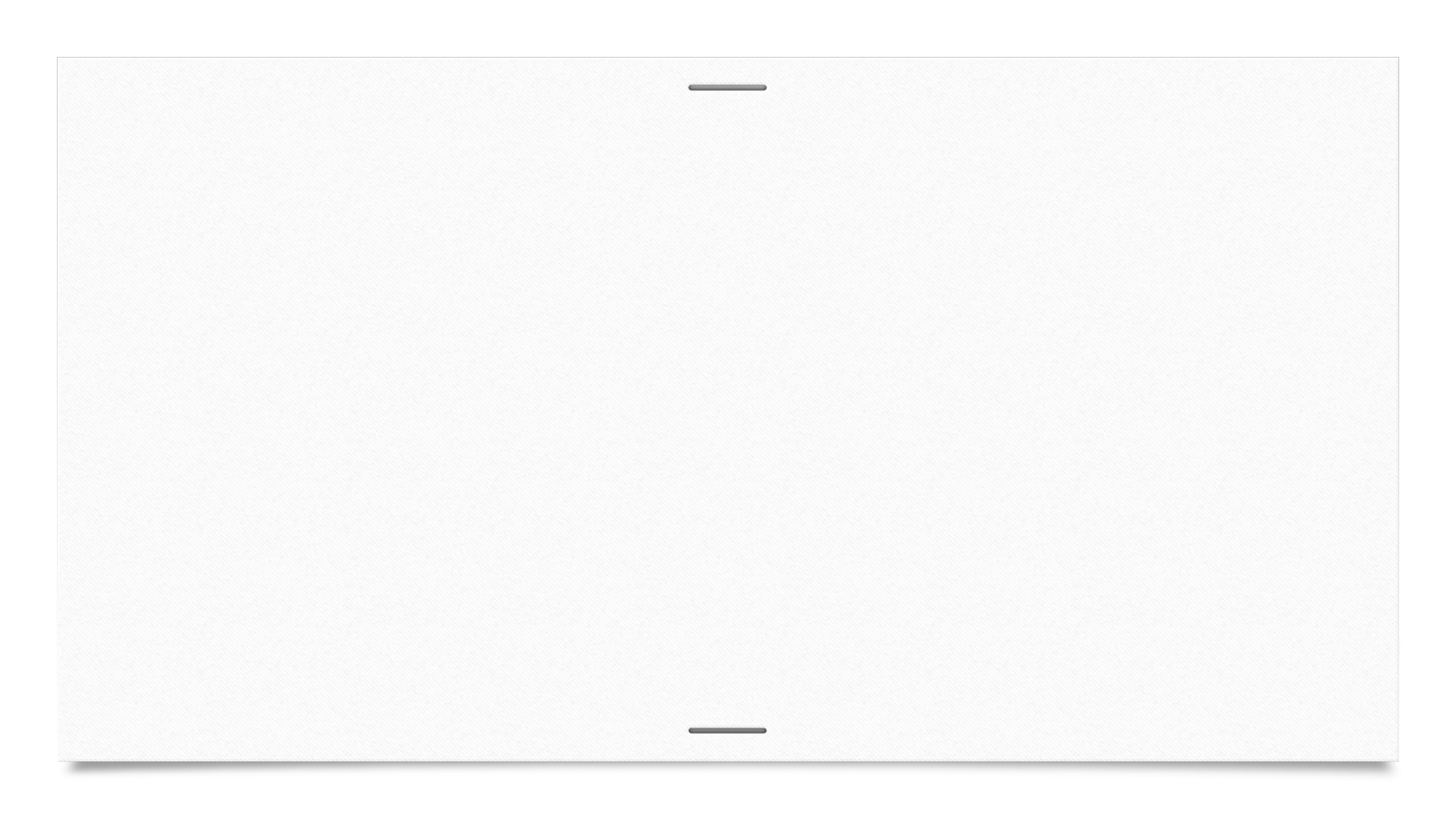 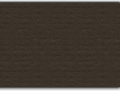 Verses 38 -40
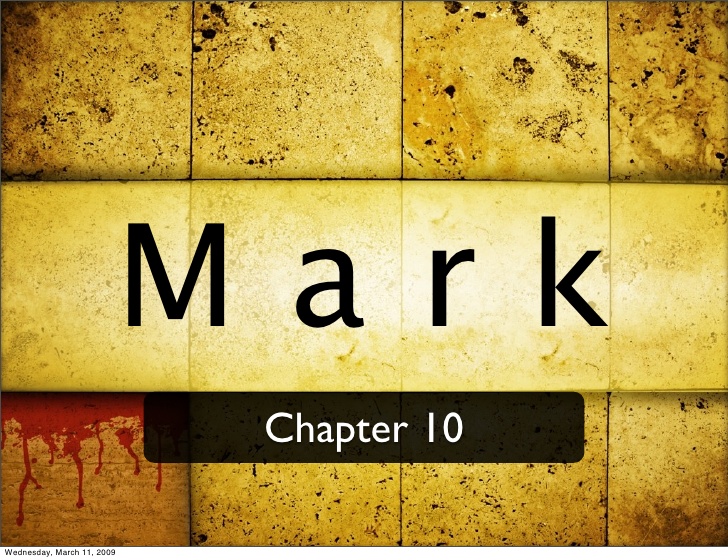 Jesus’ response
“You will indeed drink the cup that I drink, and with the baptism I am baptized with you will be baptized; 40 but to sit on My right hand and on My left is not Mine to give, but it is for those for whom it is prepared.”
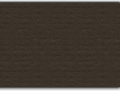 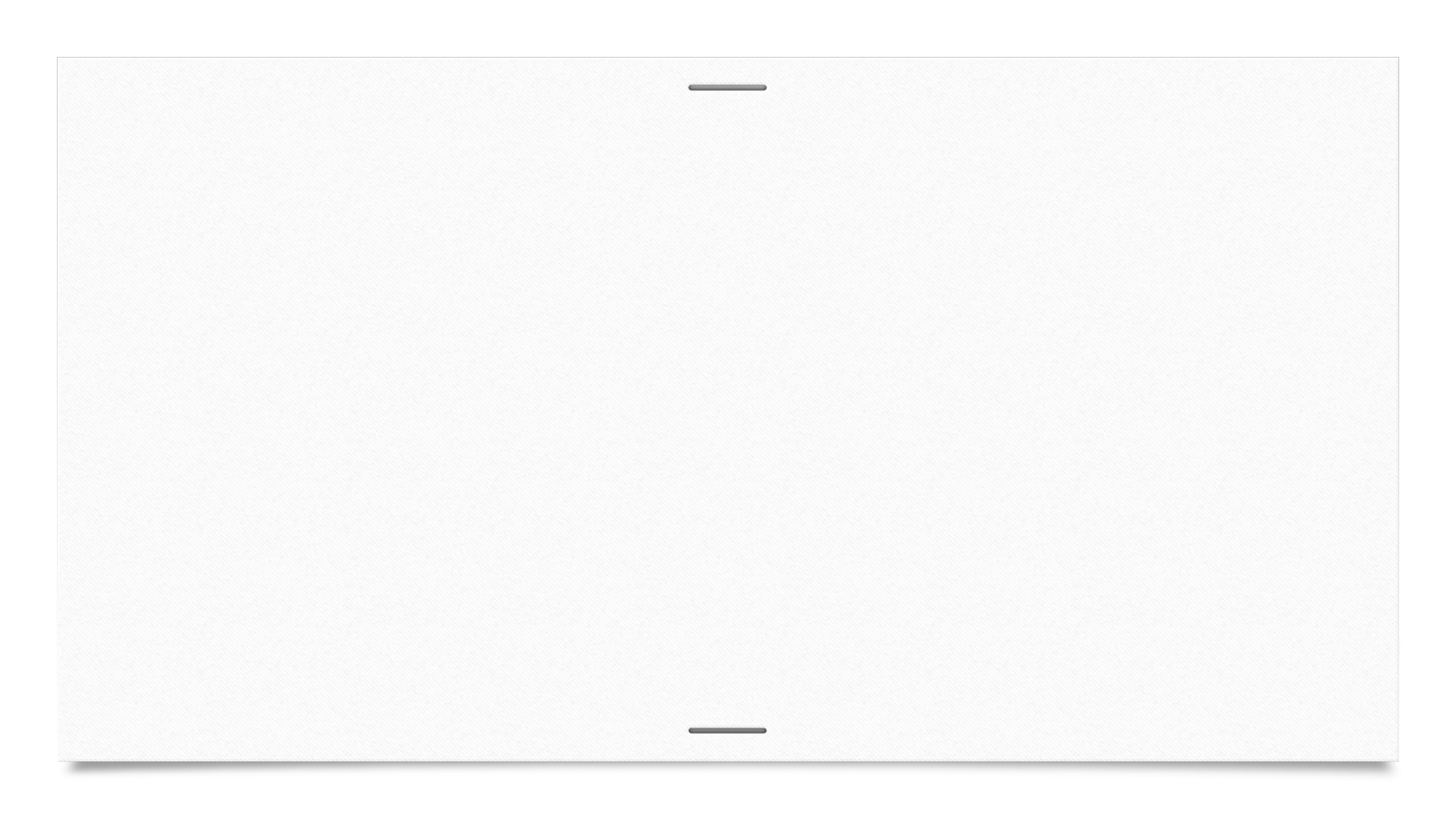 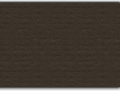 Verses 38 -40
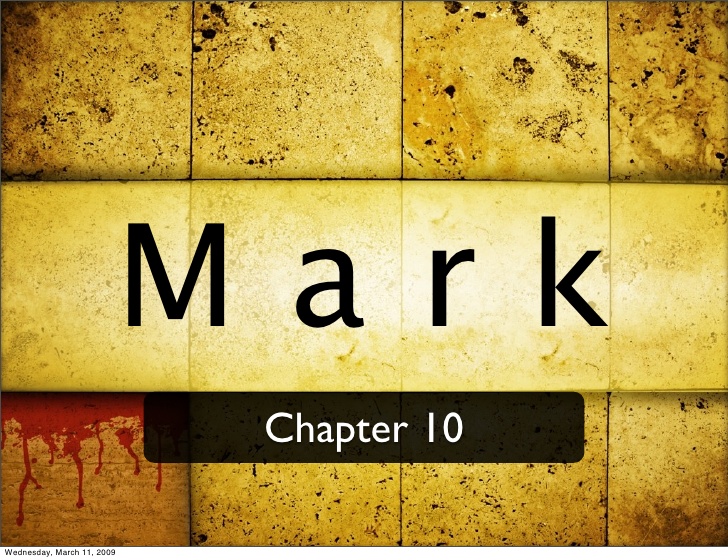 Jesus is speaking of their future sufferings for their faith
While James and John are thinking of the cup and baptism as wonderful blessings, Jesus knows that they will involve pain, sacrifice, and death. It is these that he promises to share with James and John. (Barclay)
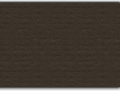 [Speaker Notes: All 12 apostles save John suffered a martyr’s death]
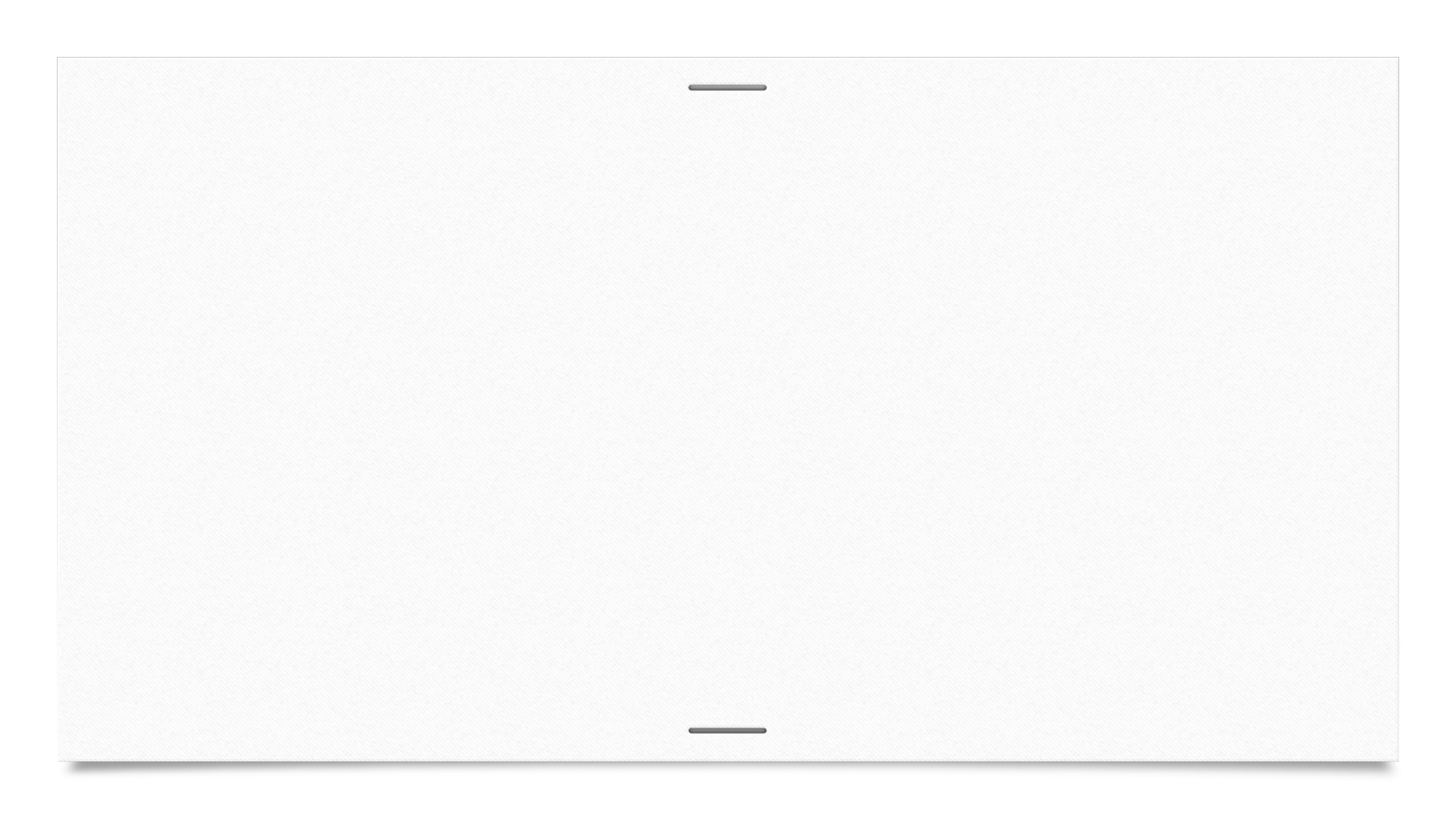 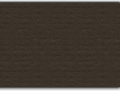 Verses 38 -40
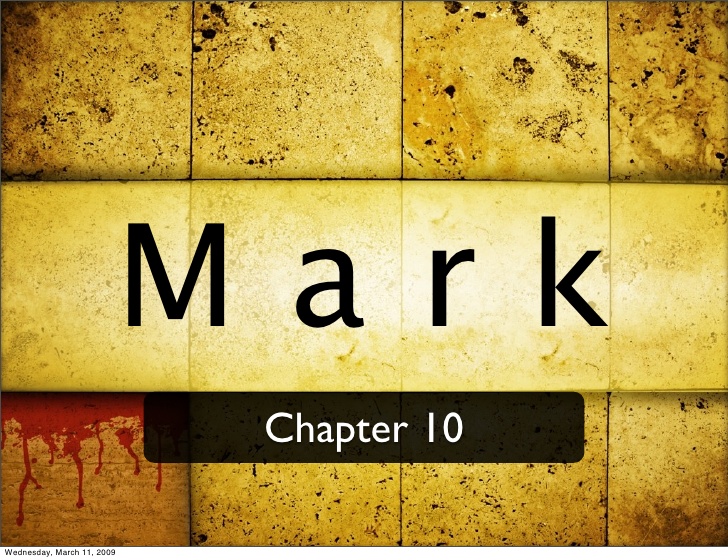 “but to sit on My right hand and on My left is not Mine to give, but it is for those for whom it is prepared.”
Jesus is once again showing His submission to the Father
Positions in the Kingdom will be based on the will of God
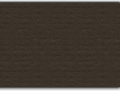 [Speaker Notes: All 12 apostles save John suffered a martyr’s death]